Cycling Emergencies:A Basic Approach
Marc Taub, M.D.
Medical Director
MemorialCare Saddleback  Medical Center 
Emergency Department
How ER Doctors and Nurses think…
Hope for the best, plan for the worst.
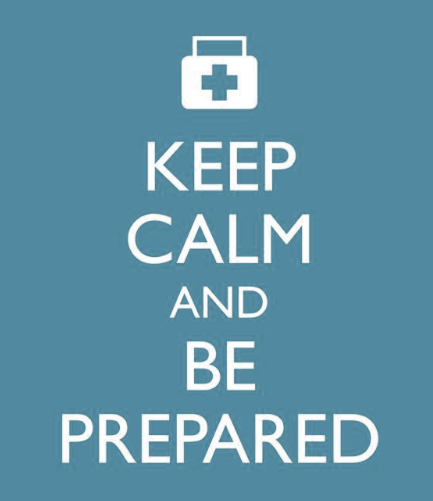 Situational Awareness (S.A.)
Definition: An up to the minute awareness of one’s situation
Physical state
Mental state
Equipment
Environment
Teammates

Remember: Loss of SA leads to human error!
Check Six
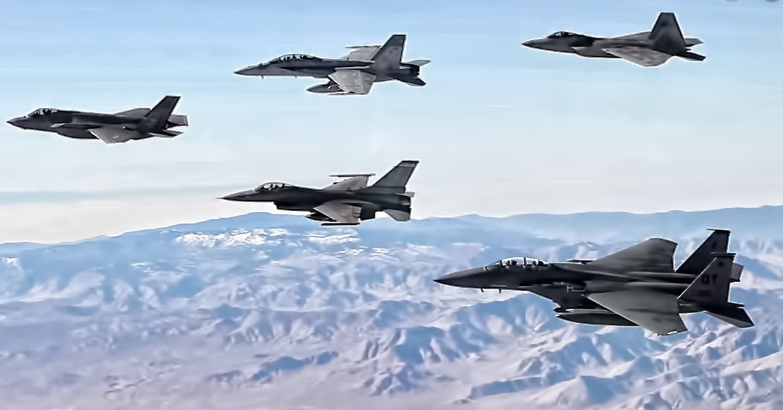 Stay Calm, Be Prepared with a Basic Approach
CAB

Compressions
Airway
Breathing
ABC

Airway
Breathing
Circulation
An Approach to Disasters, Multivictim, and Violent Events
CARE

Control Bleeding
Airway
Respirations
Exposure
RACE

React- Run, hide, fight 
Activate 911
Care for the injured
Evacuate
Unresponsive victim = Basic Life Support
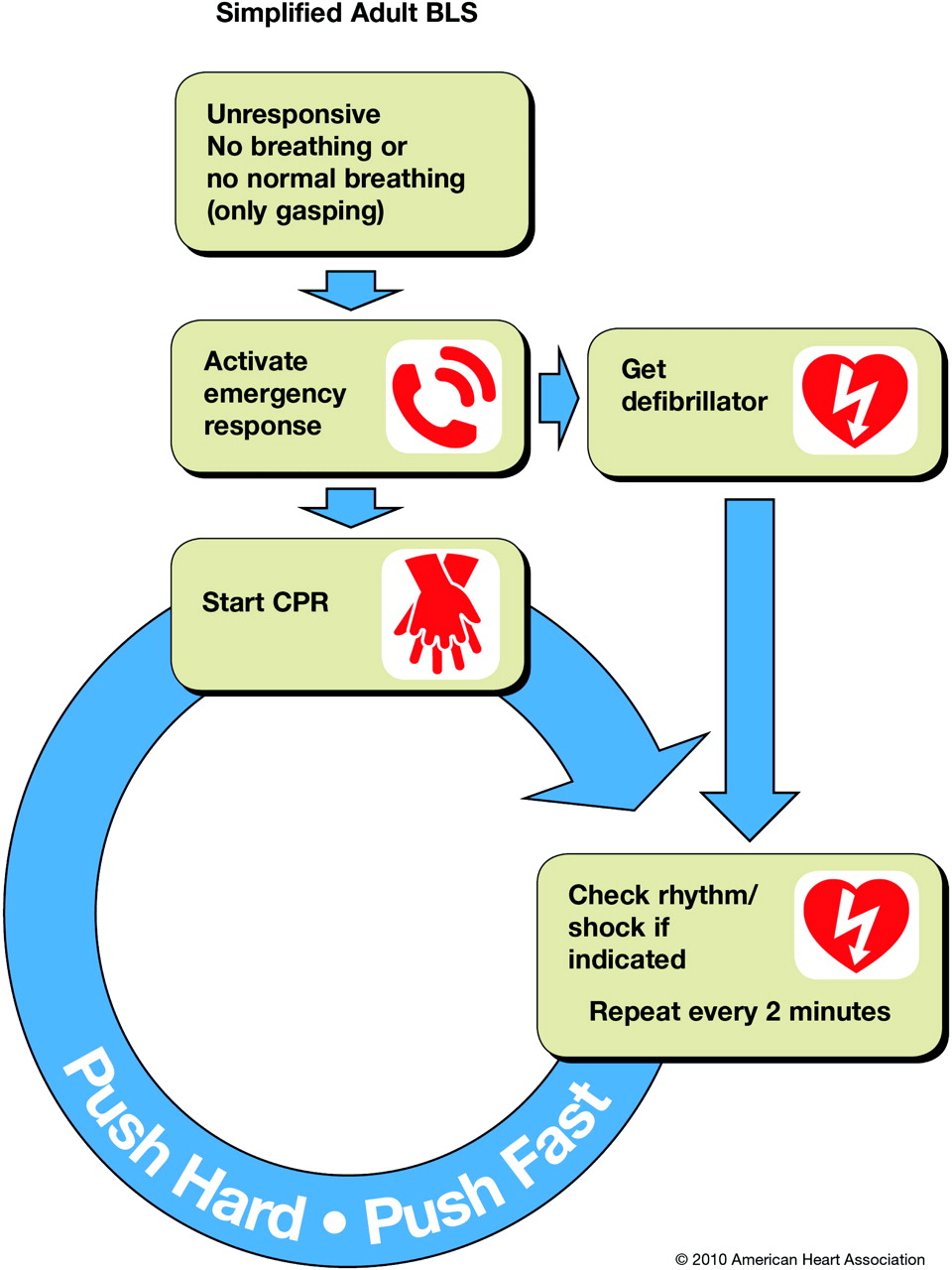 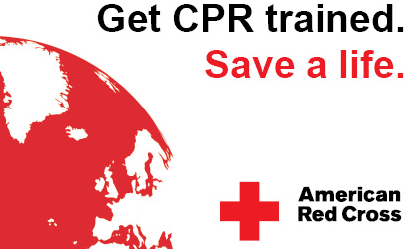 A: Airway - is it clear, can they speak?
Head Tilt/Chin Lift
Rescue/Recovery Position
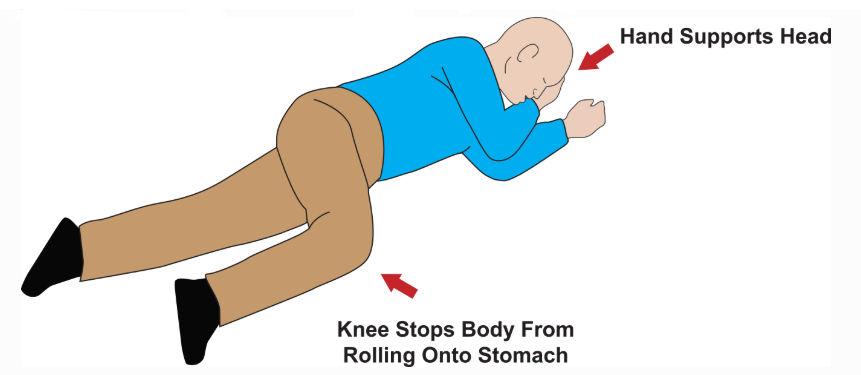 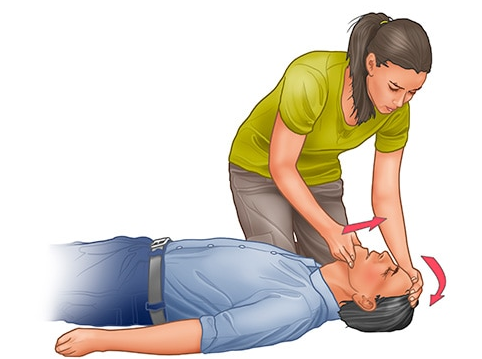 B: Breathing - are they breathing adequately?
Look, listen, feel
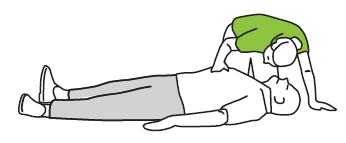 C: Circulation - Are they bleeding? Is there a pulse?
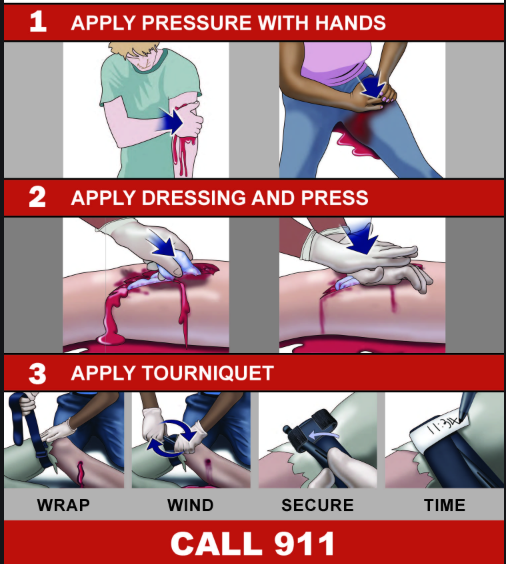 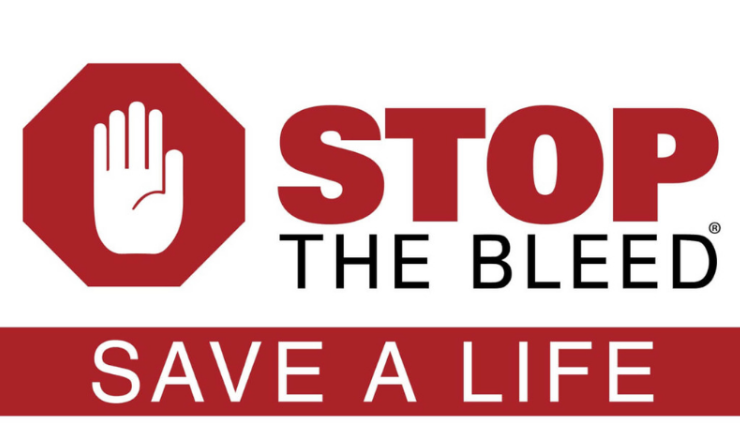 Stop the Bleed- To Do List
Take a Stop the Bleed Course
Buy a Stop the Bleed Kit online
Download “First Care Provider” App
Traumatic Head Injuries
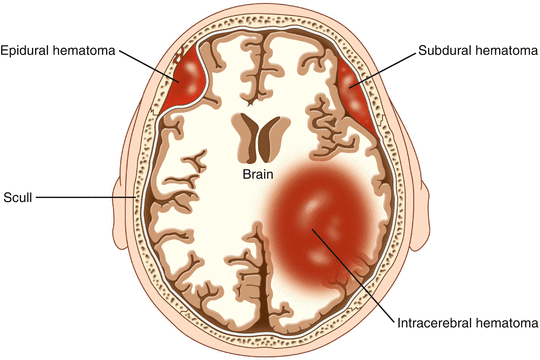 Traumatic Brain Injury: Concussion
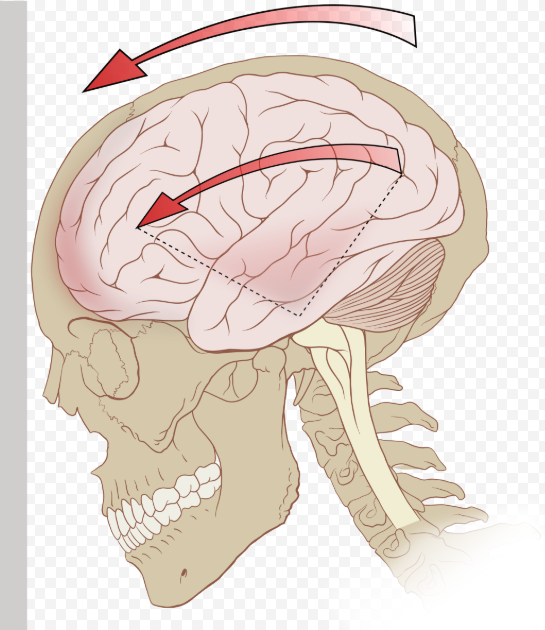 Loss of consciousness
Confusion
Headache
Blurred Vision
Repetitive speech
Amnesia
Nausea and vomiting
Spinal Injuries
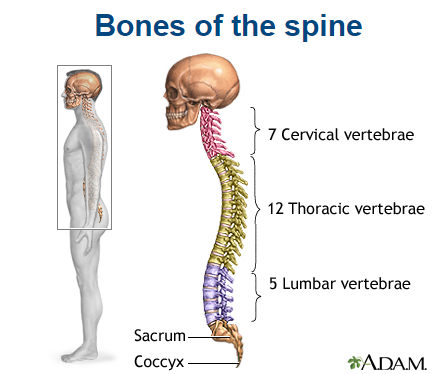 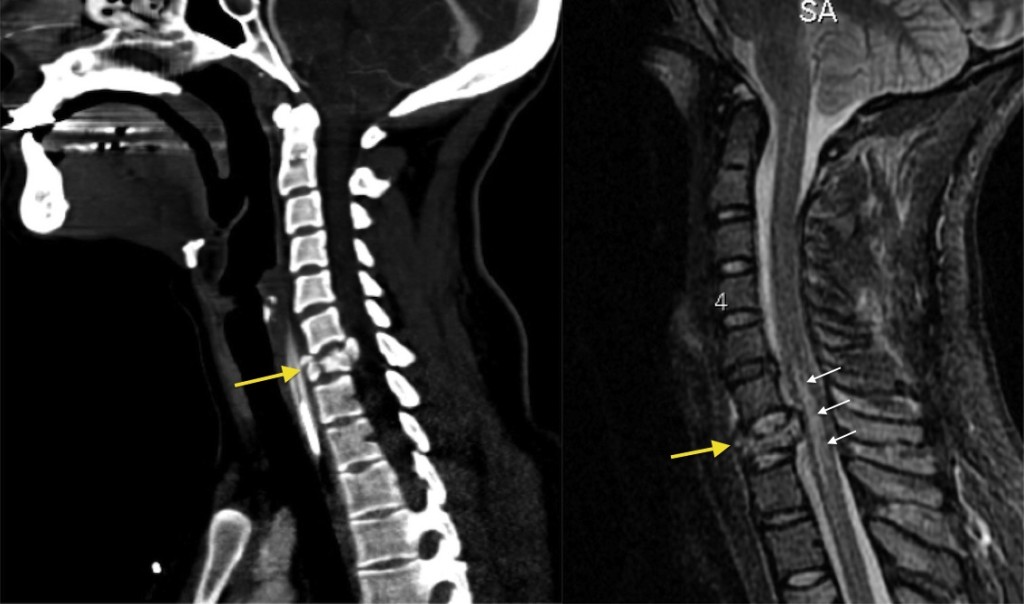 Chest Wall / Upper Torso Trauma
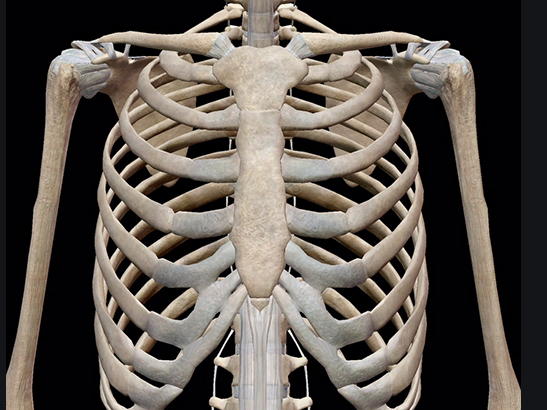 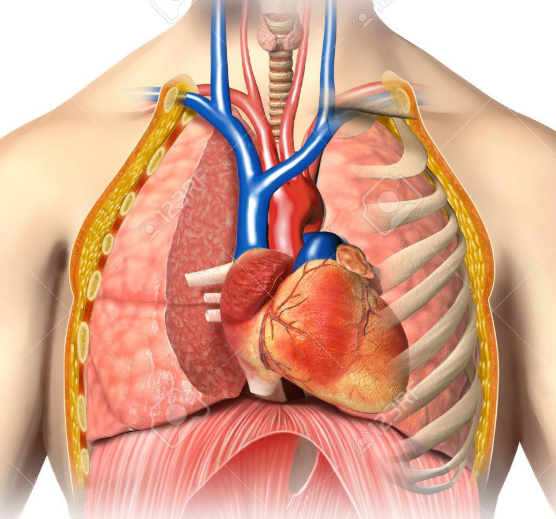 Chest Pain
Three Deadly Causes
Heart Attack
Pulmonary Embolus
Aortic Dissection
Warning Signs
Severe pain
Shortness of breath
Radiation to other areas
Vomiting/sweating
Fainting
Cardiac History
Stroke
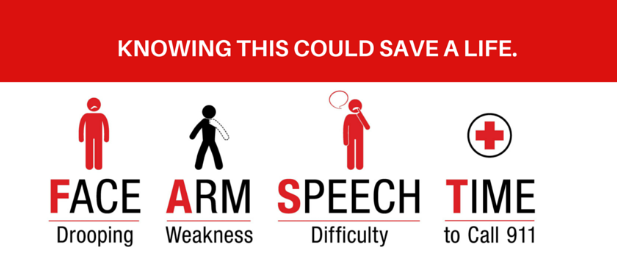 Extremity Trauma
Angulated fracture
Fracture Dislocation
Open “compound” fracture
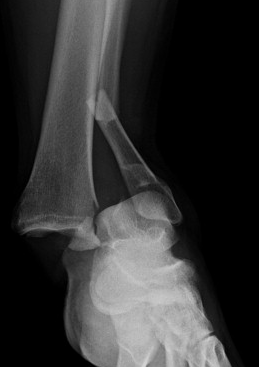 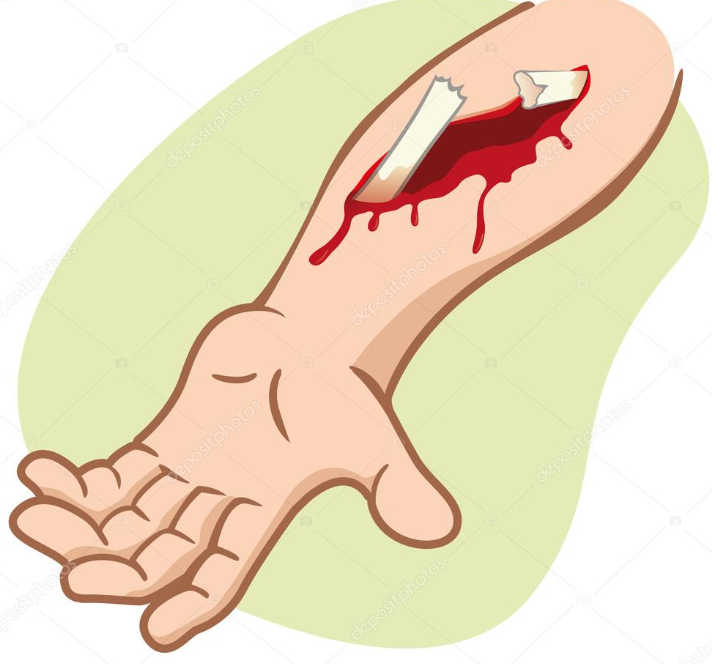 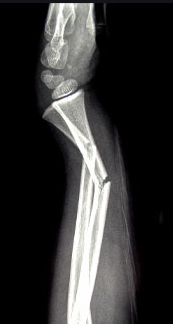 Pelvic Trauma
Pelvic Fractures
Hip Fracture
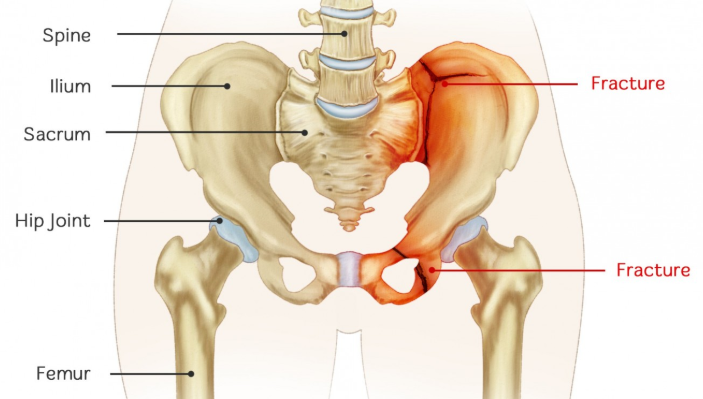 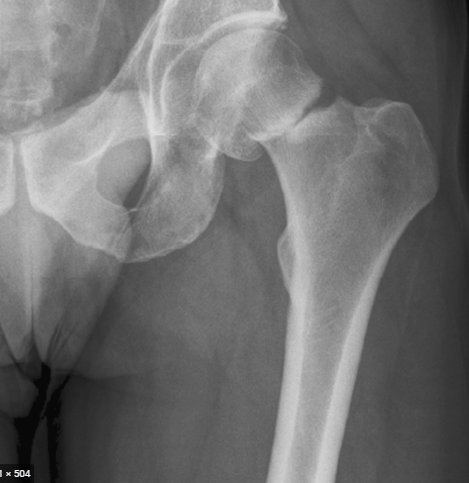 Summary
Hope for the best, plan for the worst 
Develop, monitor, maintain Situational Awareness
Check Six with your teammates
Memorize and use a simple plan for emergencies-ABC, CAB, RACE, CARE
Purchase a Stop the Bleed Kit and take training
Take CPR training
Questions?
Thank you.